Einkommensteuerupdate 2014
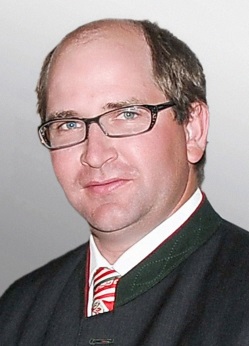 Prok. Mag. Roland Weber
Steuerberater & Unternehmensberater
LBG Niederösterreich Steuerberatung GmbH
Tel.: 02982/2871
mailto: r.weber@lbg.at
Gesetzliche Aufzeichnungspflichten
Rechnungslegungsgesetz (UGB)?
Land- und Forstwirte sind von der Buchführungspflicht nach UGB ausgenommen!
Bundesabgabenordnung
Einkommensteuergesetz / Pauschalierungsverordnung
Umsatzsteuergesetz
Sozialversicherungsrecht
Arbeitsrecht
Personalverrechnung (Lohnkonten, …)
Forstgesetz
Weingesetz
AMA
…
2
Einheitswert NEU
Einheitswert NEU
3
Einheitswert NEU
Ablauf der Feststellung

2013/14: Datenverbund, technische Grundlagen AMA – SVB – 	Finanz
2014: Datenfluss mit Stichtag 31.12.2013
	Finanzämter ermitteln EHW NEU bis 31.12.2014 (bereits 	jetzt im Zeitverzug!)
	Versand von Erklärungsformularen
2015: Stichtag 1.1.2015 EHW NEU wird festgesetzt (Möglichkeit 	des Zeitverzugs – Stichtag individuell später!) Wirksamkeit 	der PauschVO 2015
2017: EHW NEU Grundlage für SVB
4
Einheitswert NEU
EHW als Grundlage für:

Gewinnermittlung in der Land- und Forstwirtschaft
Grundsteuer
Abgabe Land- und Forstbetriebe
Grunderwerbsteueräquivalent
Sozialversicherungsbeiträge
Kirchenbeiträge
Ansprüche AMS, Kinderbetreuungsgeld, Studienbeihilfe
Uvm.
5
Einheitswert NEU
Grundlage der Neubewertung:

Gesamtösterreichischer EHW + 10 %

Dazu soll:

83 % natürliche und wirtschaftliche Ertragsbedingungen
13 % öffentliche Gelder
4 % überdurchschnittliche Tierhaltung

beitragen!
6
Einheitswert NEU
Berechnung:

Im Rahmen der Bodenschätzung sind historisch (aber auch immer wieder neu) die Bonität und die klimatischen Bedingungen erhoben worden. Diese führen zur Bodenklimazahl.

Bodenklimazahl bleibt durch die Neuberechnung grundsätzlich unberührt!

Durch Zu- und Abschläge (Lage, Feldstückgröße!, Betriebsgröße etc.) der Bodenklimazahl kommt es zur Betriebszahl.(Die Zu- und Abschläge werden im Rahmen der Neuberechnung geändert!)
7
Einheitswert NEU
Hektarsatzberechnung:

Hektarsatz = Betriebszahl x 2.400,--/100

Einheitswert aus der Fläche = Fläche x Hektarsatz
8
Einheitswert NEU
Zusätzlich zum Einheitswert aus der Fläche sind Zuschläge für öffentliche Gelder vorgesehen:

nur Gelder aus der ersten Säule der GAP
Davon Anrechnungsfaktor 33 % vom im Vorjahr ausbezahlten Betrag (Problematik: 2 mal Betriebsprämie in einem Kalenderjahr !!! ???)
9
Einheitswert NEU
Wie bisher Zuschläge für Viehaltung:

Normalbestand (unter diesem Bestand kein Zuschlag): 

	bis 20 ha red. LN: 		2 VE je ha
	Fläche über 20 ha red. LN: 	1 VE je ha

	(bisher: bis 10 ha: 3 VE je ha, zwischen 10 und 20 ha: 2 VE 	je ha, Fläche über 20 ha: 1 VE je ha)
10
Einheitswert NEU
Maximalbestand (darüber gewerbliche Tierhaltung!)

Wie bisher:
	bis 10 ha: max. 8 VE je ha
	10-20 ha: max. 6 VE je ha
	20-30 ha: max. 4 VE je ha
	30-40 ha: max. 3 VE je ha
	40-50 ha: max. 2 VE je ha
	über 50 ha: max 1,5 VE je ha
11
Einheitswert NEU
Berechnung Viehzuschlag:

Differenz zwischen tatsächlichen Viehbestand abzüglich der Normalunterstellung.
Negative Werte werden nicht berücksichtigt
Positive Werte werden mit dem Viehzuschlag pro VE multipliziert (voraussichtlich ca. 280 €/VE)
Der Viehzuschlag wird dem gesamtbetrieblichen EHW zugeschlagen
12
Einheitswert NEU
Berechnung gesamtbetrieblicher EHW:

Einheitswert aus der Fläche
+ 33 % öffentliche Gelder 1. Säule GAP
+ Tierzuschlag
+ Zuschläge für Sonderkulturen (Feldgemüse, Christbaumkulturen …)
+ Obstbauzuschlag 

Laufende Änderungen wenn: 5 % Änderungen mindestens € 300,-- oder mehr als € 1.000,--)
13
Einheitswert NEU
Beispiel: 

Betrieb mit 40 ha LN, 100 Stk verkaufte Siere p.a. und 9.000 Legehennnen am Stand. Betriebszahl 40. Einheitliche Betriebsprämie: 20.000,--

Berechnung: 
EHW aus der Fläche: 40 x 2.400 / 100 = 960
	mal Fläche: 960 x 40 = 38.400,--

2.   33 % Öffentliche Gelder: 20.000 x 33 % = 6.666,--
14
Einheitswert NEU
3. Viehzuschlag

Bestand: 	100 Stk. Stier (< 18 Monate Verkauf)
		= 100 x 0,65 = 65 VE
		9.000 Stk. Legehennen
		= 9.000 x 0,013 = 117 VE
		Summe: 182 VE
Normalunterstellung: 20 ha x 2 + 20 ha x 1 = 60 VE

Berechnung: (182 – 60) x 280 = 34.160,--
15
Einheitswert NEU
Gesamteinheitswert:

	EHW aus der Fläche:			38.400
	33 % aus öffentlichen Geldern:	  6.666
	Viehzuschlag:				34.160
	
	Summe:				79.226
16
Land- und ForstwirtschaftGewinnermittlung
Gewinnermittlungsarten in derLand- und Forstwirtschaft – Überblick
Vollpauschalierung 
Gesamteinheitswert kleiner gleich € 100.000 (ab 2015: kleiner gleich € 75.000, und 
     red. lw Fläche bis zu 60 ha und max. 120 tats. erzeugte/gehaltene Vieheinheiten) und
Keine „große Option“ in der BSVG und
Kein Antrag zur Teilpauschalierung und
Umsatz kleiner gleich € 550.000
Teilpauschalierung   
Gesamteinheitswert zwischen € 100.001 und € 150.000 (ab 2015: € 75.001 und € 130.000) oder
Gesamteinheitswert kleiner gleich € 100.000 (ab 2015: kleiner gleich 75.000) und Antrag oder „große Option“ und
Umsatz kleiner gleich € 550.000 ab 2015
Einnahmen-Ausgaben-Rechnung  
Freiwillig, wenn Gesamteinheitswert kleiner gleich € 150.000 ist (ab 2015 verpflichtend, wenn Gesamteinheitswert über € 130.000 und bis zu € 150.000 beträgt) und 
Umsatz kleiner gleich € 550.000 ab 2015    USt: 400.000
Nur für gesamten Betrieb möglich!
Verlustvortrag: Verluste können vorgetragen werden, wenn diese in den vorangegangenen drei Jahren entstanden sind
18
Gewinnermittlungsarten in derLand- und Forstwirtschaft – Überblick
Doppelte Buchführung
Gesamteinheitswert größer als € 150.000 oder  
Umsatz größer als € 550.000
Verlustausgleich und Verlustvortrag ist möglich!
Freiwillige doppelte Buchführung ist jedenfalls zulässig! 
Achtung: Umsatzgrenze für Ust-Regelbesteuerung wie bisher € 400.000 !!!

Kein Zusammenhang zwischen Gewinnermittlung und Pauschalierung in der Umsatzsteuer
	Beispiele: 
Freiwillige Buchführung und Pauschalierung in der Umsatzsteuer möglich!
Vollpauschalierung und Option in der Umsatzsteuer möglich!
19
Maßgeblicher Einheitswert
Eigenbesitz + Zupachtungen - Verpachtungen
unterjährige Ver-/Zupachtung
Regel: Wer die Ernte hat, der hat die Zurechnung.

Unterjährige Grundstücksverkäufe bzw. -käufe
Regel: Wer die Ernte hat, der hat die Zurechnung (Rz 4142 EStR)

Gesamter Betrieb oder Teilbetrieb wird unentgeltlich übertragenmonatsweise Aliquotierung des Gewinnes zwischen Übergeber und Übernehmer oder Zurechnung nach Ernte; siehe Rz 4146
20
LuF-PauschalierungsverordnungAnwendungsvoraussetzungen
weder buchführungspflichtig noch freiwillige Buchführung
Buchführungspflicht, wenn 
Umsatz in zwei aufeinanderfolgenden Jahren > € 550.000, danach Pufferjahr
Beispiel:
2011 und 2012 jeweils > €  550.000 => Buchführungspflicht ab 1.1.2014
Auf Antrag ist Ausnahme aufgrund besonderer Umstände möglich.
maßgeblicher Einheitswert zum 1. Jänner eines Jahres > €  150.000, danach Pufferjahr
Beispiel:
EHW zum 1.1.2011 > €  150.000 => Buchführungspflicht ab 1.1.2013, sofern der Bescheid vor dem 1.1.2011 ergangen ist!
Auf Antrag ist Ausnahme aufgrund besonderer Umstände möglich.
21
LuF-PauschalierungsverordnungAnwendungsvoraussetzungen
Buchführungspflicht erlischt, wenn 
Umsatz in zwei aufeinanderfolgenden Jahren < €  550.000 (ohne Pufferjahr!)
Beispiel:
2011 und 2012 jeweils < €  550.000 => Buchführungspflicht erlischt ab 1.1.2013

maßgeblicher Einheitswert zum 1. Jänner eines Jahres < € 150.000 (ohne Pufferjahr!)
Beispiel:
EHW zum 1.1.2011 < € 150.000 => Buchführungspflicht erlischt ab 1.1.2011, sofern der Bescheid vor dem 1.1.2011 ergangen ist!
22
LuF-PauschalierungsverordnungWechsel zwischen Voll-/Teilpauschalierung
Wechsel der Gewinnermittlungsart innerhalb der Pauschalierung erfolgt immer ab Beginn des Folgejahres
wenn am 31. Dezember eines Jahres durch unterjährige Zu-/Ver-käufe, Zu-/Verpachtungen, unentgeltliche Erwerbe/Übertragungen der maßgebliche Einheitswert der bewirtschafteten Fläche über- bzw. unterschritten wird
Kein Übergangsergebnis beim Wechsel von der Voll-pauschalierung zur Teilpauschalierung und umgekehrt
Freiwilliger Wechsel mit fünfjähriger Bindefrist möglich
Vollpauschalierung entspricht vereinfachter Buchführung
Teilpauschalierung entspricht vereinfachter E/A-Rechnung
23
Wechsel zwischen Buchführung bzw.E/A-Rechnung und Pauschalierung
Steuerliche Auswirkungen

Wechsel von	 am Stichtag überwiegen          Konsequenz

Buchführung → E/A		Aktiva 		        Übergangsverlust Buchführung → E/A		Passiva		        Übergangsgewinn
E/A → Buchführung 		Aktiva 		        Übergangsgewinn E/A → Buchführung 		Passiva		        Übergangsverlust
Kein Übergangsergebnis bei Wechsel von Voll- zur Teilpauschalierung und vice versa	
	   Konsequenzen
Übergangsgewinn (auf einmal zu versteuern) 
Übergangsverlust (auf 7 Jahre verteilt steuerpflichtig!)
24
Wechsel zwischen Buchführung bzw.E/A-Rechnung und Pauschalierung
Beispiel: Der teilpauschalierte landwirtschaftliche Betrieb wechselt in die doppelte Buchführung, da er die Einheitswert-grenze von € 150.000 nachhaltig überschritten hat. Er ermittelt zum 1. Jänner 2014 folgende Zu- und Abschläge:

Abschläge: 
	Haftpflichtversicherung		€    547 
+	SVB	 4/2012				€ 3.512
+	Wassergebühr			€      77 
+	Telefon 				€    149
+	Unbezahlte Traktorreparatur 		€ 3.486
+	Handelsdünger unbezahlt 		€ 2.488
	Summe Abschläge 		            € 10.259
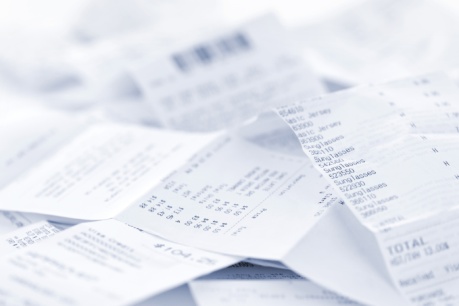 25
Wechsel zwischen Buchführung bzw.E/A-Rechnung und Pauschalierung
Zuschläge: 
	500 kg Kartoffeln 			€        35 
+	5.000 kg Durumweizen 		€      650
+	2.000 l Diesel 		  	€   2.500 
+	200 Mastschweine 			€ 17.800
+	8.000 kg Maiskornsilage a 0,073	€      584 
	Summe Zuschläge 			€ 21.569	

Übergangsgewinn = Zuschläge – Abschläge =  € 11.310

Der Übergangsgewinn ist 2014 zu versteuern. (Übergangsverluste sind auf 7 Jahre zu verteilen)
26
Gewinnermittlung nach derPauschalierungsverordnung
LuF PauschVO 2010 (gültig bis mind. 2014)
nur zur Gänze anwendbar, nicht auf einzelne Betriebszweige einschränkbar

Vollpauschalierung
Gewinn ist bestimmter %-Satz vom Einheitswert der bewirtschafteten Fläche
derzeit 39%
ab 2015: 42%

Teilpauschalierung
Einnahmen müssen aufgezeichnet werden
Ausgaben sind bestimmter %-Satz der Einnahmen
in der Regel 70%
ab 2015: bei den Einnahmen aus Veredelung 80%
27
Gewinnermittlung nach derPauschalierungsverordnung
Forstwirtschaft
beträgt der forstwirtschaftliche (Teil-) Einheitswert nicht mehr als 11.000 €, ist Durchschnittssatz anzuwenden
bei > 11.000 € sind von den Betriebseinnahmen pauschale Betriebsausgaben abzuziehen:
bei Selbstschlägerung je nach Minderungszahl bzw. Wertziffer 50/60/70% der Betriebseinnahmen einschl. USt
bei Stockverkauf je nach Minderungszahl bzw. Wertziffer 20/30% der Betriebseinnahmen einschl. USt
28
Gewinnermittlung nach derPauschalierungsverordnung
Weinbau: ab 0,6 ha Teilpauschalierung oder Gestehungskosten € 4.400/ha (2015: 5.000)

Obstbau: bis 2014 allgemeine EHW Grenzen und Umsatzgrenze; ab 2015 bis 10 ha Vollpauschalierung, darüber Teilpauschalierung (70 % Ausgabenpauschale und Abzug der vollen Lohnkosten)

Gartenbau: unverändert 70 % Ausgabenpauschale und Abzug der vollen Lohnkosten
29
Nebentätigkeiten
Abgrenzung Nebentätigkeiten – 
Nebenbetrieb
30
Begriff
Grundsatz:

Die landwirtschaftliche Nebentätigkeit ist eine untergeordnete Tätigkeit im Rahmen des landwirtschaftlichen Unternehmens. Es kann als Unterstützung der landwirtschaftlichen Tätigkeit passieren. Das Einkommen kann in jeder Hinsicht untergeordnet beeinflusst werden.

Keine Teilbetriebsfiktion!
31
Abgrenzung Gewerbe
Grundsatz Unterordnung: < 50 % Umsatz bezogen auf den Gesamten landwirtschaftlichen Betrieb, < 50 % Arbeitstätigkeit und nach äußeren Gesichtspunkten dem landwirtschaftlichen Unternehmen dienend
Mostbuschenschank sowie Be- und Verarbeitung nach Urproduktekatalog
Zimmervermietung bis zu 10 Betten
Dienstleitungen ohne bäuerliche Nachbarschaftshilfe
Zukaufsregelungen nach Überwiegensprinzip oder bei Weinbau 1500 l pro ha
Umsatzgrenze € 33.000,-- und 5 ha LN oder 1 ha Weinbau oder gärtnerisch genutzte Fläche (Prüfung Unterordnung entfällt)
Konkurrenzregel
32
Mostbuschenschank und Be- & Verarbeitung
Mostbuschenschank:

Einkommensteuer: 
ab dem 1. Euro Aufzeichungspflicht mindestens Kassasturz
Einnahmen minus 70 % stellen den Gewinn dar
keine Umsatzgrenze
Zukaufsregelung Abgrenzung Gewerbe < 50 % des Umsatzes

Umsatzsteuer:
Gesamtbetriebsumsatz < € 550.000,-- Zusatzsteuer für Getränke 8 oder 10 %
Möglichkeit der USt-Option nur Gesamtbetrieblich
33
Mostbuschenschank und Be- & Verarbeitung
Be- & Verarbeitung

Einkommensteuer:

Urproduktekatalog
Bis € 33.000,-- brutto Einnahmen minus 70 %
Über € 33.000,-- brutto bis € 550.000,-- Einnahmen-Ausgabenrechnung (Pflicht!)
Steuerliches Gewerbe = Einkünfte aus Gewerbetrieb
Über € 550.000,-- netto Bilanzierung
34
Mostbuschenschank und Be- & Verarbeitung
Umsatzsteuer:
Bis € 33.000,-- brutto Pauschalierung wie „Hauptbetrieb“ (Achtung: Zusatzsteuer für Säfte und Alkoholika ausgenommen Weine)
Über € 33.000,-- brutto steuerlicher Gewerbebetrieb – Regelbesteuerung
Keine Ust zwischen „Haupt- und Nebenbetrieb“
Über € 33.000,-- brutto VorSt Pauschalierung möglich (6 % vom Nettoumsatz)
35
Mostbuschenschank und Be- & Verarbeitung
Aufzeichnungserfordernisse:

Barbewegungsverordnung 

Beispiel: Kalte Hände Regel

Grenzen: € 150.000,-- Betriebsumsatz!
36
Land- und forstwirtschaftlicher Nebenerwerb
Problematik: Bio-Kontrolleur, Schweinezertifizierer, Klauenpflege

	Abgrenzung Ust – Est – SVB

	jährliche Änderungen lt. Rechtsprechung vorbehalten!
37
Land- und forstwirtschaftlicher Nebenerwerb
Einnahmen-Ausgaben-Rechnung oder 50% pauschale Betriebsausgaben bei Erbringung von Dienstleistungen gegenüber Nichtlandwirten unter Verwendung eigener land- und forstwirtschaftlicher Geräte, sofern das Entgelt für die Bereitstellung von Fahrzeugen, Maschinen oder Geräten das Dienstleistungsentgelt übersteigt. Dies gilt auch, wenn das anteilige Entgelt für die Arbeitsleistung zu Einkünften aus nichtselbstständiger Arbeit führt.

Abzug der ÖKL-Sätze als Betriebsausgaben gegenüber Nichtlandwirten ist weiterhin unzulässig, wohl aber bei bäuerlicher Nachbarschaftshilfe (Rz 4206 bis Rz 4208).Keine ÖKL-Richtsätze auch bei Leistungen des Landwirtes an eigenen (oder fremden) Gewerbebetrieb

Winterdienst für Großstadt: eigenständiger Gewerbebetrieb (kein landwirtschaftlicher Nebenerwerb), siehe UFS 22.9.2009, RV/1407-W/07

kein Verlust aus luf Nebenerwerb: Betriebsausgaben dürfen nur bis zur Höhe der entsprechenden Betriebseinnahmen in Abzug gebracht werden.
38
Zimmervermietung mit Frühstück
10-Betten-Grenze: siehe auch Rz 4193a EStR
bis 10 Betten: Einnahmen – 50% pauschale Betriebsausgaben oder tatsächliche Betriebsausgaben  Einkünfte aus land- und forstwirtschaftlichem Nebenerwerb (Formular Komb 26)
mehr als 10 Betten: Einkünfte aus Gewerbebetrieb

Vermietung von max. 5 Appartements ohne Nebenleistungen (dh ohne Frühstück und tägliche Reinigung) 
Einkünfte aus Vermietung und Verpachtung
Werbungskosten können mit 30% der Einnahmen (ohne USt und Kurtaxe) geschätzt werden, siehe Rz 5436 EStR
39
Gewinnermittlung nach der Pauschalierungsverordnung
Ergebnis aus Voll- bzw. Teilpauschalierung inkl. Forst, Wein-, Obst- u. Gartenbau sowie Nebentätigkeiten

zuzüglich
Pachteinnahmen einschl. Jagdpacht u. Verpachtung von Fischereirechten
Abschusstaxen
Waldverkäufe
abzüglich
Sozialversicherungsbeiträge
Pachtzinse (max. 25 % des EHW der zugepachteten Flächen)
Bezahlte betriebliche Schuldzinsen
Ausgedingelasten

Durch den Abzug dieser gewinnmindernden Beträge darf insgesamt kein Verlust entstehen!
40
Gewinnermittlung in der Landwirtschaft
Vollpauschalierung (Regelung ab 2015)
Beispiel:EHW Eigenbesitz			  € 25.000,--EHW Zupachtung			  € 15.000,--EHW Verpachtung			- €   3.000,--EHW selbst bew. Fläche		  € 37.000,--Gewinnpauschale (42 %)		  € 15.540,--Pachteinnahmen			  €      900,--Pachtausgaben			- €   3.750,--Ausgedinge			- €      700,--BSVG-Beiträge			- € 11.200,--Einkünfte aus L+F		  €       790,--
41
Gewinnermittlung in der Landwirtschaft
Teilpauschalierung (Regelung ab 2015)
Beispiel:Einnahmen ohne Veredelung	  € 150.000,--Einnahmen Veredelung  		  €   50.000,--Einnahmen gesamt		  € 200.000,--Ausgabenpauschale (72,5 %)	- € 145.000,--Pachtausgaben			- €   15.000,--Schuldzinsen			- €     3.000,--BSVG-Beiträge			- €   15.200,--Einkünfte aus L+F		  €    21.800,--
42
Gewinnermittlung in der Landwirtschaft
Einnahmen-Ausgaben-Rechnung
Voraussetzungen
Ab 2015 Einheitswert zw. € 130.000,-- und € 150.000,-- verpflichtend
Umsatz max. € 550.000,--
Gewinnermittlung
Gesamteinnahmen (Zuflussprinzip)
Gesamtausgaben (Abflussprinzip)
Abschreibungen
Investitionsbedingter Gewinnfreibetrag ist möglich
Verlustvortrag für 3 Jahre möglich
Bei freiwilliger E/A-Rechnung: 5jährige Bindungswirkung
43
Gewinnermittlung in der Landwirtschaft
Einnahmen-Ausgaben-Rechnung

Entspricht in etwa der Gewinn- und Verlustrechnung eines Jahresabschlusses
Keine Aufstellung der Vermögens- und Finanzierungsseite des Betriebes
Ausnahme bildet das Anlagevermögen (Anlageverzeichnis)
Gegenüberstellung der tatsächlich erzielten Einnahmen und Ausgaben eines Jahres (unter Berücksichtigung von Anlagenabschreibungen)
Maßgeblich ist der Zeitpunkt des Geldzuflusses oder -abflusses
Ausnahme bildet das Anlagevermögen
44
Gewinnermittlung in der Landwirtschaft
Einnahmen-Ausgaben-Rechnung
Notwendige Aufzeichnungen
Erfassung sämtlicher Einnahmen und Ausgaben
- Besondere Vorschriften für die Aufzeichnung der Bareinnahmen  Barbewegungsverordnung 
Wareneingangsbuch
Anlagenverzeichnis
Die Führung eines lückenlosen Kassabuches ist nur bei Rückrechnung der Tageslosung aus dem Kassaanfangs- und -endbestand eines Tages notwendig
Alle Eintragungen haben bis spätestens zum 15. des zweitfolgenden Monats zu erfolgen (Ust Regel – Zeitnah!)
45
Gewinnermittlung in der Landwirtschaft
Einnahmen-Ausgaben-Rechnung

Beispiele:
Kauf von 2000 l Diesel	- Lieferung am 23. 12. 2013	- Rechnung langt am 30. 12. 2013 mit Rechnungsdatum 	  27. 12. 2013 ein	- Zahlung erfolgt am 3. 1. 2014
Maßgeblich ist die Zahlung -> Wirksamkeit der Ausgabe daher erst in der Einnahmen-Ausgaben-Rechnung für das Jahr 2014
46
Gewinnermittlung in der Landwirtschaft
Einnahmen-Ausgaben-Rechnung
Produktverkäufe			249.000
Förderungen und Prämien		  49.000
Summe der Einnahmen		298.000
- Wareneinkauf			163.000
- Bezogene Leistungen		  10.000
- Anlagenabschreibungen		  42.000
- Instandhaltungen u. Treibstoffe	  24.000
- Pachtzahlungen			    9.000
- Pflichtbeiträge zur BSVG		  12.000
- Sonst. betr. Aufwand (inkl. Zinsen)	  23.000
Summe der Ausgaben		283.000
Gewinn				  15.000
47
Gewinnermittlung in der Landwirtschaft
Doppelte Buchführung (Bilanzierung)
Voraussetzungen
Einheitswert über € 150.000,-- oder
Umsatz über € 550.000,--
Gewinnermittlung
Periodenrichtige Gewinnermittlung
Übersicht über Vermögen und Finanzierung des Betriebes
Investitionsbedingter Gewinnfreibetrag ist möglich
Verlustvortrag unbegrenzt möglich
Vom Kalender abweichendes Wirtschaftsjahr ist möglich
Bei freiwilliger Buchführung: 5-jährige Bindungswirkung
48
Gewinnermittlung in der Landwirtschaft
Bilanzierung

Berücksichtigung der Vermögens- und Finanzierungsseite des Betriebes

Periodenrichtige Gegenüberstellung der tatsächlichen Erträge und Aufwendungen eines Jahres
Bewertung der Vorräte und deren Veränderung
Berücksichtigung der offen Forderungen und Verbindlichkeiten
Abgrenzung von geleisteten Vorauszahlungen
Berücksichtigung von Rückstellung
Maßgeblich ist der Zeitpunkt der Leistungserbringung
49
Gewinnermittlung in der Landwirtschaft
Bilanzierung
Notwendige Aufzeichnungen
Erfassung sämtlicher Einnahmen und Ausgaben
- Besondere Vorschriften für die Aufzeichnung der Bareinnahmen  Barbewegungsverordnung 
Kassabuch
Wareneingangsbuch
Anlagenverzeichnis
Grundstücks-, Anbau- und Ernteverzeichnis, Vieh- und Naturalregister (VO vom 2. 2. 1962, BGBl 51/1962)
Bestandsaufnahme (Inventur)
Alle Eintragungen haben bis spätestens zum 15. des zweitfolgenden Monats zu erfolgen
50
Gewinnermittlung in der Landwirtschaft
Bilanzierung
Notwendige Aufzeichnungen
Aufzeichnungen sind vollständig, richtig, zeitgerecht und geordnet vorzunehmen
Bücher und Aufzeichnungen müssen einem sachverständigen Dritten innerhalb angemessener Zeit einen Überblick über die Geschäftsvorfälle vermitteln können.
Grundsatz der Bilanzidentität, der Bilanzkontinuität, der Bilanzwahrheit und der Bilanzklarheit
Regelungen in §§ 125 – 132 BAO
51
Gewinnermittlung in der Landwirtschaft
Bilanzierung

Beispiele:
Kauf von 2000 l Diesel	- Lieferung am 23. 12. 2013	- Rechnung langt am 30. 12. 2013 mit Rechnungsdatum 	  27. 12. 2013 ein	- Zahlung erfolgt am 3. 1. 2014
Maßgeblich ist die Lieferung / Rechnungslegung -> Wirksamkeit des Aufwandes daher grundsätzlich im Jahresabschluss für das Jahr 2013
Jedoch Berücksichtigung des am 31. 12. 2013 vorhandenen Vorrates an Diesel
52
Gewinnermittlung in der Landwirtschaft
Bilanz zum 31. 12. 20xx
53
Gewinnermittlung in der Landwirtschaft
Gewinn- und Verlustrechnung
Produktverkäufe und Förderungen	549.000
Bestandsveränderungen		  66.000
Sonst. betriebl. Erträge		  56.000
Summe der Erträge			671.000
- Wareneinkauf			554.000
- Bezogene Leistungen		    1.000
- Anlagenabschreibungen		  30.000
- Sonst. betr. Aufwand		  45.000- Zinsen für Kredite			  16.000
Summe der Ausgaben		646.000
Gewinn				  25.000
54
Wechsel der Gewinnermittlung
Wechsel der Gewinnermittlung kann zur Notwendigkeit der Ermittlung eines Übergangsergebnisses führen
Damit soll verhindert werden, dass Einnahmen und Ausgaben doppelt oder gar nicht erfasst werden
Keine Übergangsergebnisermittlung laut Gesetz bei Wechsel zwischen Voll- und Teilpauschalierung und umgekehrt
Übergangsgewinn ist sofort voll zu versteuern
Übergangsverlust ist auf sieben Jahre zu verteilen
55
Wechsel der Gewinnermittlung
Übergangsgewinn entsteht iA bei Wechsel von
Teilpauschalierung zur Bilanzierung
Einnahmen-Ausgaben-Rechnung zur Bilanzierung
Übergangsverlust entsteht iA bei Wechsel von
Bilanzierung zur Teilpauschalierung
Bilanzierung zur Einnahmen-Ausgaben-Rechnung
Kein Übergangsergebnis ist zu berechnen bei Wechsel von
Teilpauschalierung zur Einnahmen-Ausgaben-Rechnung und umgekehrt
Vollpauschalierung zur Bilanzierung und umgekehrt
56
Wechsel der Gewinnermittlung
Beispiel 
Wechsel von Einnahmen-Ausgaben-Rechnung zu Bilanzierung
	Vorräte				  85.000
	Kundenforderungen (netto)	  47.000
	Sonstige Forderungen (netto)	  14.000		  146.000
	Rückstellungen			-   5.000
	Lieferverbindlichkeiten		- 62.000
	Sonstige Verbindlichkeiten		- 16.000		-   83.000
	Übergangsgewinn				    63.000

Beim Wechsel von Bilanzierung zur Einnahmen-Ausgaben-Rechnung ergibt sich in diesem Fall ein Übergangsverlust von € 63.000,--
57
Bewertung von Anlagevermögen
Definition des Anlagevermögens

Gegenstände, die bestimmt sind, dauernd dem Geschäftsbetrieb zu dienen. Dauernd heißt, dass ein Wirtschaftsgut während seiner betriebsgewöhnlichen Nutzungsdauer oder zumindest eines größeren Zeitraumes davon dem Geschäftsbetrieb dient. … Wirtschaftsgüter, deren betriebsgewöhnliche Nutzungsdauer erfahrungsgemäß nicht länger als ein Jahr ist, können nicht zum Anlagevermögen gerechnet werden.
58
Bewertung von Anlagevermögen
Bewertung erfolgt grundsätzlich mit den Anschaffungs- bzw. Herstellungskosten vermindert um die jährliche Abschreibung
Anschaffungskosten setzen sich aus dem direkten Kaufpreis und den Anschaffungsnebenkosten zusammen 
z.B. Grunderwerbsteuer, Notarkosten, Transportkosten, etc.
Festlegung der Nutzungsdauer und damit der Höhe der jährlichen Abschreibung liegt grundsätzlich im Ermessen des Unternehmers
Einflussfaktoren:	- Technische Nutzungsdauer			- Wirtschaftliche Nutzungsdauer			- Intensität der Nutzung
59
Bewertung von Anlagevermögen
Gesetzlich ist die Nutzungsdauer vorgegeben bei
Gebäuden in Massivbauweise		33,3 Jahre
Personenkraftwagen			  8    Jahre

Keine Anlagenabschreibung ist vorgesehen bei
Grund und Boden
Finanzanlagen

Sofortabschreibung bei geringwertigen Wirtschaftsgütern
Anschaffungskosten bis € 400,--
60
Bewertung von Anlagevermögen
Beispiel – Anlagenverzeichnis
61
Bewertung von Anlagevermögen
Nutzungsdauer kann durch Großreparaturen verlängert werden
Kosten der Großreparatur sind zu aktivieren (zB Generalüberholung eines Traktors)

Bewertung hat nach dem gemilderten Niederstwertprinzip zu erfolgen
Ist der Teilwert niedriger als der Buchwert kann eine Abwertung erfolgen
Abwertung ist verpflichtend, wenn sie von Dauer sein wird
Maßgeblich vor allem im Bereich des Finanzanlagevermögens
62
Bewertung von Umlaufvermögen
Definition des Umlaufvermögens
Gegenstände, die nicht bestimmt sind, dauernd dem Geschäftsbetrieb zu dienen.
Bewertung
Grundsätzlich mit den Anschaffungs- bzw. Herstellungskosten
Bewertung mit dem niedrigeren Teilwert ist möglich
Verschiedene Bewertungsverfahren möglich
z.B. Identitätspreisverfahren, Durchschnittspreisverfahren, Verbrauchsabfolgeverfahren, Bewertung mit Festwerten
Stehende Ernte ist zumindest mit den Feldbestellungskosten zu bewerten
Saatgut, Dünger, Maschinenkosten, Fremdlöhne, usw.
Rz 2302 EStRL
63
Bewertung allgemein
Grundsätzlich dürfen bei der Bewertung die Anschaffungs- bzw. Herstellungskosten nicht überschritten werden
Bei buchführenden land- und forstwirtschaftlichen Betrieben ist jedoch für Wirtschaftsgüter mit biologischem Wachstum auch der Ansatz des über den Anschaffungs- bzw. Herstellungskosten liegenden Teilwertes möglich.

Bewertung von Einlagen und Entnahmen
Diese sind grundsätzlich mit dem Teilwert zu bewerten
64
Betriebsteilung
Häufig gestellte Frage zu Beginn einer Betriebsanalyse!

Sollte aber die letzte Frage sein, wenn alle Möglichkeiten der Gewinnermittlung eines land- und forstw. Betriebes durchgerechnet sind

Grundsätzlich kann durch fiktive Betriebsteilungen keine Steuerersparnis erzielt werden (§ 22 BAO MISSBRAUCH !)

Rechtsformwahl kann Steuern sparen!
65
Betriebsteilung
Betriebsteilungen sind max. Entlang von Produktionsebenen möglich: Weinbau – Ackerbau, Forst – Ackerbau, Gewerbl. Tierhaltung – Ackerbau …
Nicht: Im gleichen Stall Milchkühe und Kälberaufzucht

Grundsätzlich jedoch ist die wirtschaftliche Betrachtung in den Vordergrund zu stellen.

Rechtsformwahl für den Gesamtbetrieb: z. B. GmbH führt landw. Betrieb – Gewinn wird mit 25 % KSt besteuert
Rechtsformwahl für den Gesamtbetrieb: z. B. KG führt landw. Betrieb – Gewinn wird nach landw. PauschVO ermittelt.
66
Betriebsteilung
Die Rechtsformwahl für einen fiktiven Teilbetrieb (GMBH) führt nicht grundsätzlich auch zu dessen wirtschaftlicher Glaubwürdigkeit

Grundsätzlich muss davon ausgegangen werden, dass die Finanzbehörde sehr genau auf solche Konstruktionen achten wird!
67
Vermietung und Verpachtung
Aufgabe des landw. Betriebes und Verpachtung der Flächen bedeutet weiter Einkünfte aus Landwirtschaft (Achtung: Pensionseinkünfte und Pachteinkünfte lösen Einkommensteuer aus!)

Verpachtung der Gebäude nach einer landw. Betriebsaufgabe für nicht landw. Zwecke stellt eine Entnahme der Betriebsgebäude zum Gemeinen Wert dar und kann ESt auslösen (abzüglich ev. Buchwerten)

Siehe RZ 5070 ff ESt-RL
68
Vermietung und Verpachtung
Werden Gebäude oder Flächen eines aktiven landw. Betriebes zur nicht landw. Nutzung verpachtet gilt gleiches wie oben

Eventuell Vorteil: Gebäude sind unecht USt-Befreit mit Optionsmöglichkeit (20 Jahre) können unabhängig vom USt-Status des landw. Betriebes Vorsteuern für die Errichtung oder Sanierung geltend gemacht werden!
69
Steuerbegünstigungen
Die wichtigste Steuerbegünstigung ist die Negativsteuer bei Alleinverdiener- oder Alleinerzieherabsetzbeträgen: Viele landw. Betriebe geben derzeit keine ESt-Erklärung ab weil sie keine positiven Einkünfte erzielen werden sie auch vom FA nicht weiter aufgefordert. Bei Kindern in der Familie verlieren diese die Negativsteuern

Grundfreibetrag: € 3.900,-- sind linear bis zu einem steuerlichen Einkommen von € 30.000,-- möglich als Steuerabsetzbetrag: Mehr-Weniger-Rechnung (13 % vom steuerl. Gewinn) nur bei Erwerbseinkommen!
70
Steuerbegünstigungen
Gewinnfreibetrag: 13 % vom Gewinn (Voraussetzungen wie Grundfreibetrag) und zusätzliche Voraussetzungen:

Investitionen in abnutzbare Wirtschaftsgüter mit einer Nutzungsdauer von mehr als 4 Jahren
Keine PKW
Wohnbauanleihen mit Laufzeit von mehr als 4 Jahren
Staffelung ab € 175.000,-- des Prozentsatzes
Mind. EAR oder Bilanzierung
71
Steuerbegünstigungen
Übertagungsrücklage

mind. EAR oder Bilanzierung
Übertagungsregel beachten (auf Grund und Boden nur von Grund und Boden!)
12 Monatsregel und 24 Monatsregel Sticktagbezogen!

Problematik: Anpassung EStG an KStG auslaufen!
72
Immobilienertragsteuer NEU
Grundsatz für Verkauf aus einkommensteuerlicher Sicht:  

 Landwirtschaftliche Liegenschaften 
    bis 31. März 2012 steuerfrei   (§ 4 Abs. 1 EStG) – kann als Spekulation pflichtig werden 
    nach dem 31. März 2012: Immobilienertragsteuer	
 Forst 
Waldboden (siehe Landwirtschaft) 
Stehendes Holz – steuerpflichtig 
Eigenjagd – steuerpflichtig 
Pauschalbestimmung: Kaufpreis < € 250.000 35% Regelung und von 50 % ImmoESt (EStR, Rz 4195 b)
73
Immobilienertragsteuer NEU
Pauschale Ermittlung der BMGL für den besonderen Steuersatz gem. § 30a EStG:

31.3.2012 nicht steuerverfangen (keine Spek-Frist) und Umwidmung des Grundstückes nach 31.12.1987 dann sind 60 % vom Veräußerungserlös anzusetzen (60 % von 25 % = 15 % Steuer vom Veräußerungserlös)
31.3.2012 nicht steuerverfangen (keine Spek-Frist) und Umwidmung des Grundstückes vor 31.12.1987 oder keine Umwidmung dann sind 13 % vom Veräußerungserlös anzusetzen (13 % von 25 % = 3,5 % Steuer vom Veräußerungserlös
74
Immobilienertragsteuer NEU
Steuerverfangen zum 31.3.2012 ergibt Steuersatz 25 % (Neuvermögen)

Bei selbsterstellten und hauptwohnsitzgenutzten Gebäuden sind Begünstigungen möglich.
75
Immobilienertragsteuer NEU
Verkauf von Waldparzellen – Beispiel:

Im Jahr 1990 wurden Forstflächen um € 130.000 erworben. Dabei entfielen € 50.000 auf den Waldboden.
Im Jahr 2013 werden diese Forstflächen um € 190.000 veräußert.
35% entfallen auf den Gewinn für das stehende Holz und das Jagdrecht
190.000*0,35 = € 66.500 zum Tarif
50% entfallen auf den Grund und Boden
190.000*0,5 =  € 95.000 - davon 14% Gewinn = € 13.300 mit 25% ImmoESt
Variante: Anschaffung 2004 => Neuvermögen, pauschale Gewinnermitt-lung ist nicht zulässig. 
daher ist vom pauschalen Erlös (€ 95.000) der auf Grund und Boden ent-fallende Buchwert (€ 50.000) abzuziehen = € 45.000  mit 25% ImmoESt
76
Ende
Danke für Ihre Aufmerksamkeit!
77